S4:
1
System in Focus:
Rekursion: 01
Geschäftsstrategie
Unternehmensstrategie
Marketing
People Dev.
Technologien
Vertrieb
S2
S5
Backoffice/Infrastruktur
IT
Vorstand 
& GL
Fibu
Kooperationspartner-Management
Prozess-Management
Informations-/Wissensmanagement
Transformations-Management
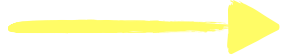 4
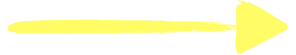 Umwelt
S3*: Audit
S2: Übergreifende Koordination
S1
S2: Lokale Koordination
1
1
S1
1
S1
Kunden
1
S1
S1
B
Sistema en Foco
Recursión: 01
Estrategia corporativa
S4:
1
Estrategia de negocios
S2
Marketing / Venta
Oficina/Infraestructura
S5
Tecnologías
Junta Directiva
Consejo de Admción.
Tecnología de la Información
Desarrollo de RRHH
sistema presupuestario y contable
Gestión de socios
Gestión de procesos
Gestión de la transformación
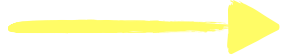 Información / gestión del conocimiento
4
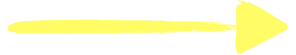 S3:
S3*: Auditoría
Medio Ambiente
Sinergía
Win-Win
Visión interna
S2: Coordinación General
S1
1
S2: Coordinación Local
1
S1
1
S1
Clientes
1
S1
S1
B